Freedom In America Part 5
Liberty and Equality
Part 9: Liberty and Equality Today
https://www.docsoffreedom.org/readings/liberty-and-equality-today
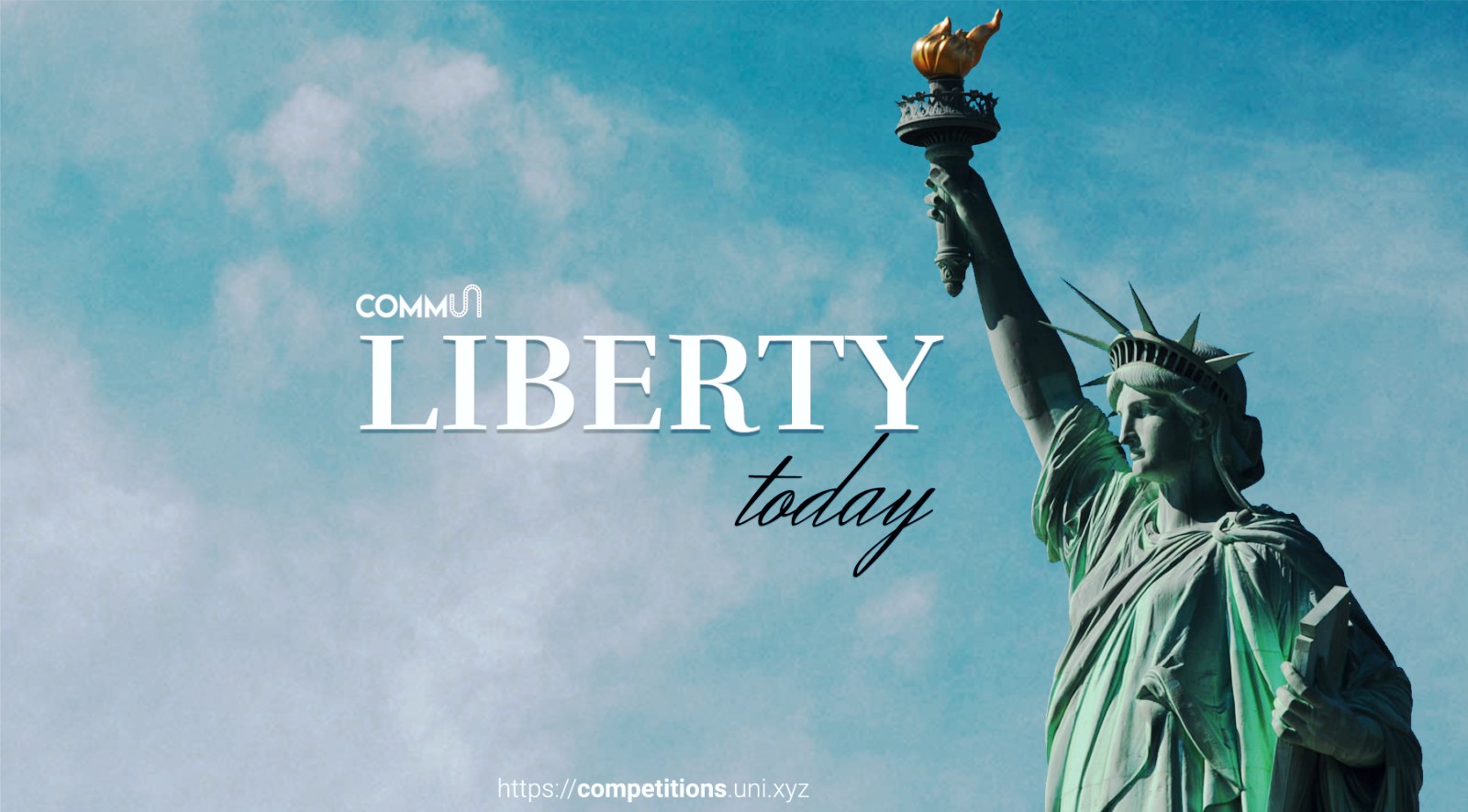 Side Notes: